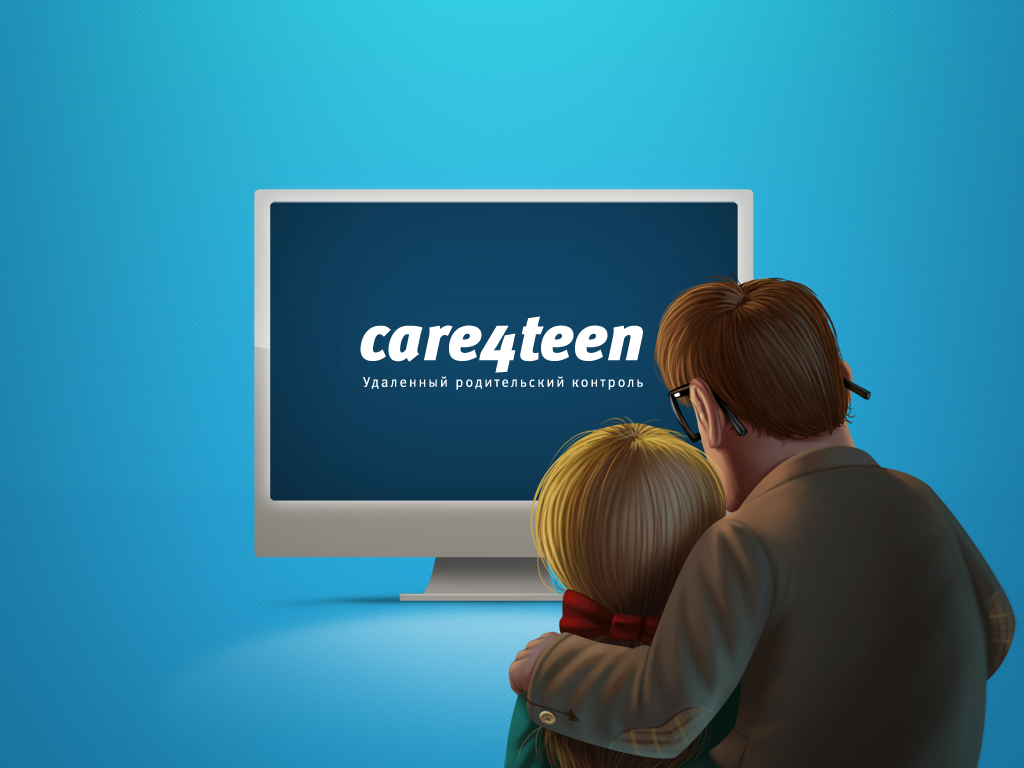 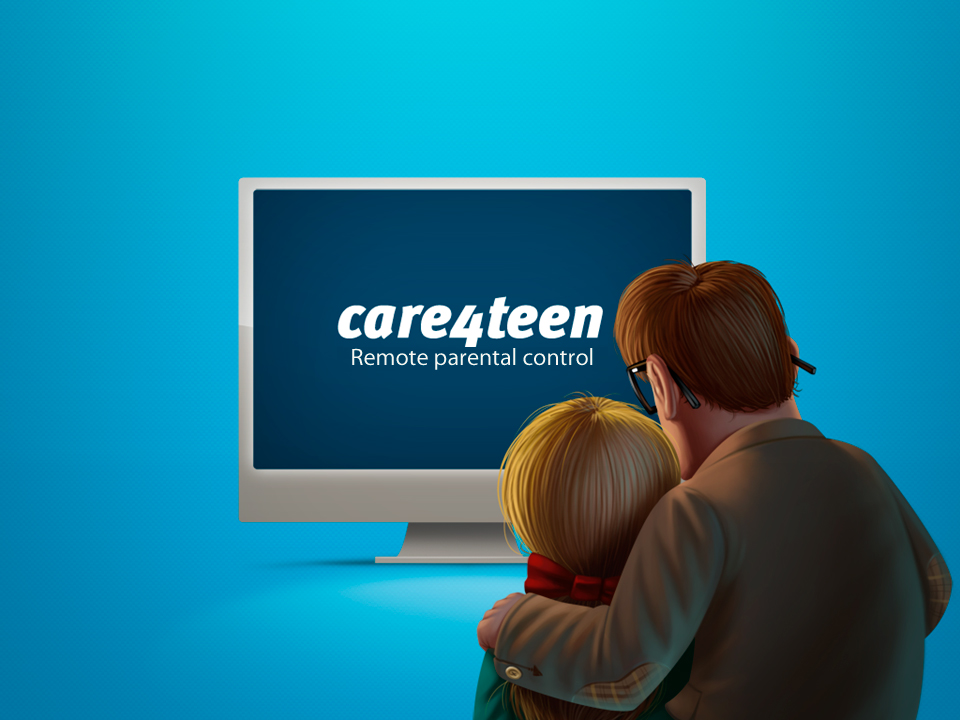 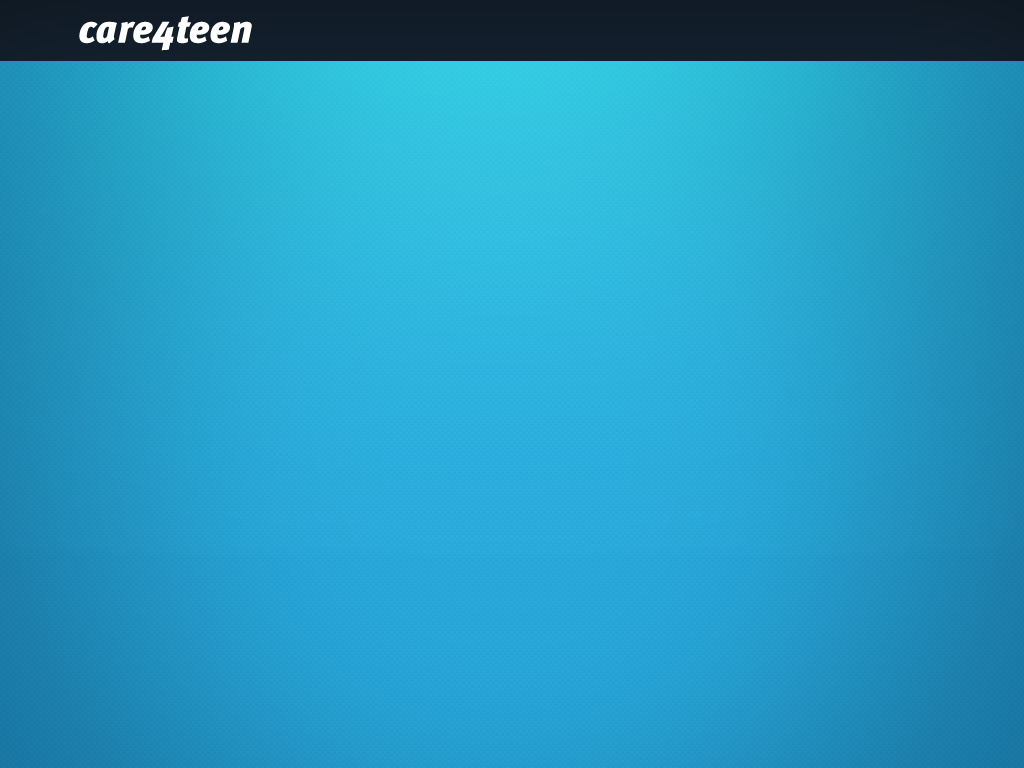 Using our service parents can always be closer to their children
-   Remote viewing reports
   - About  visited sites
   - Running applications, games
-   Remote settings
   - Prohibition of launch games or applications
   - Blocking sites
2
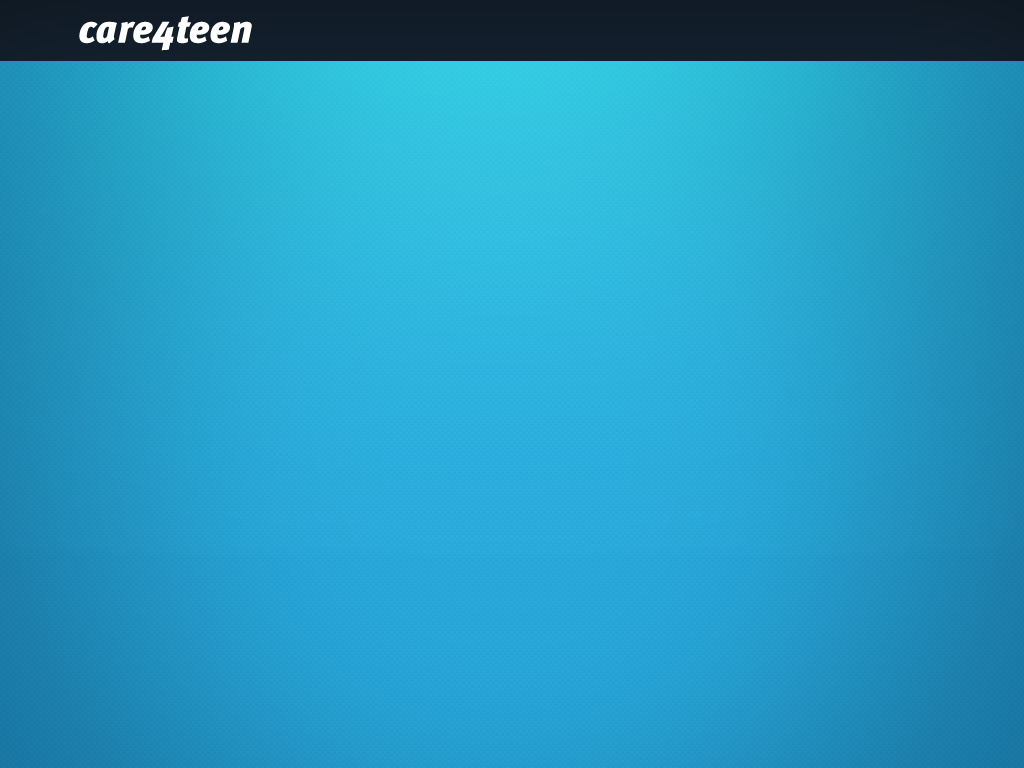 Convenient internal interface
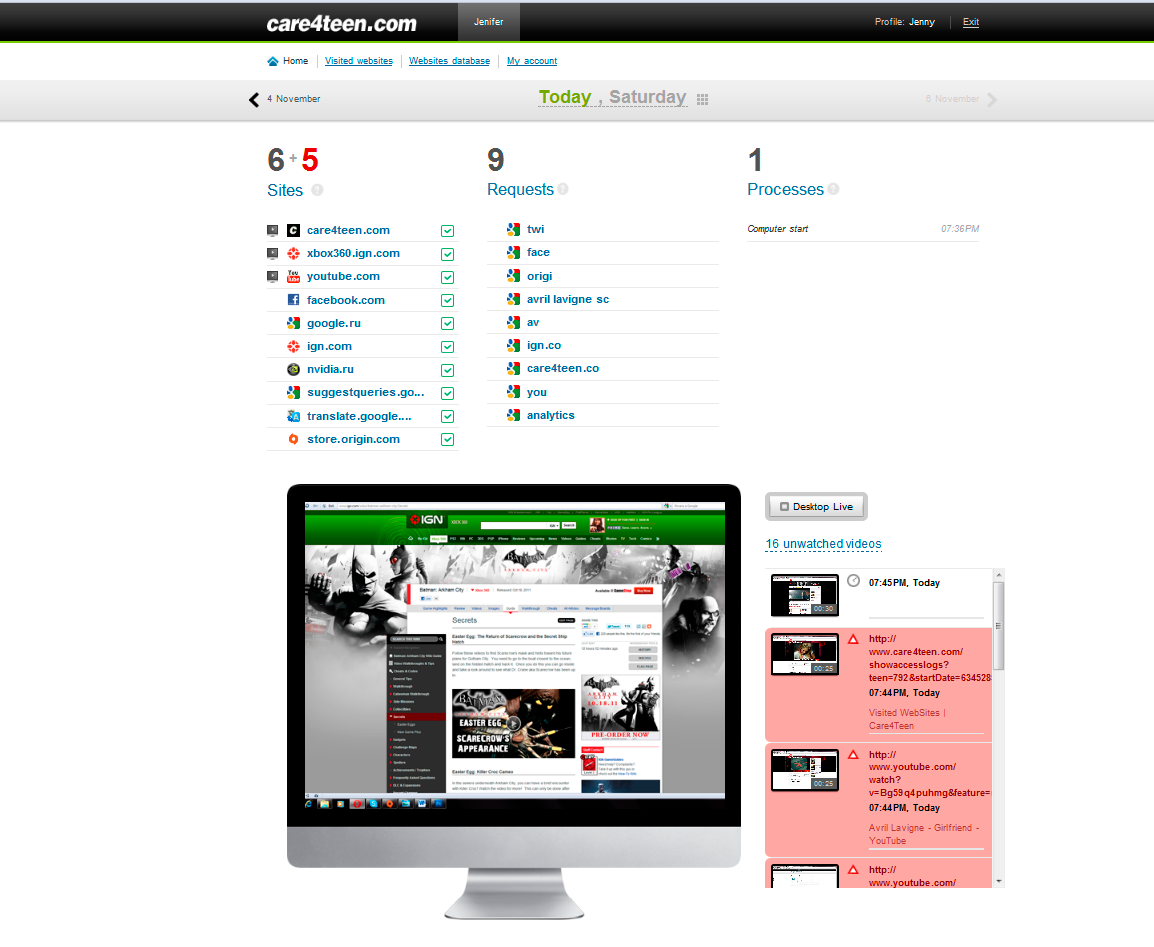 3
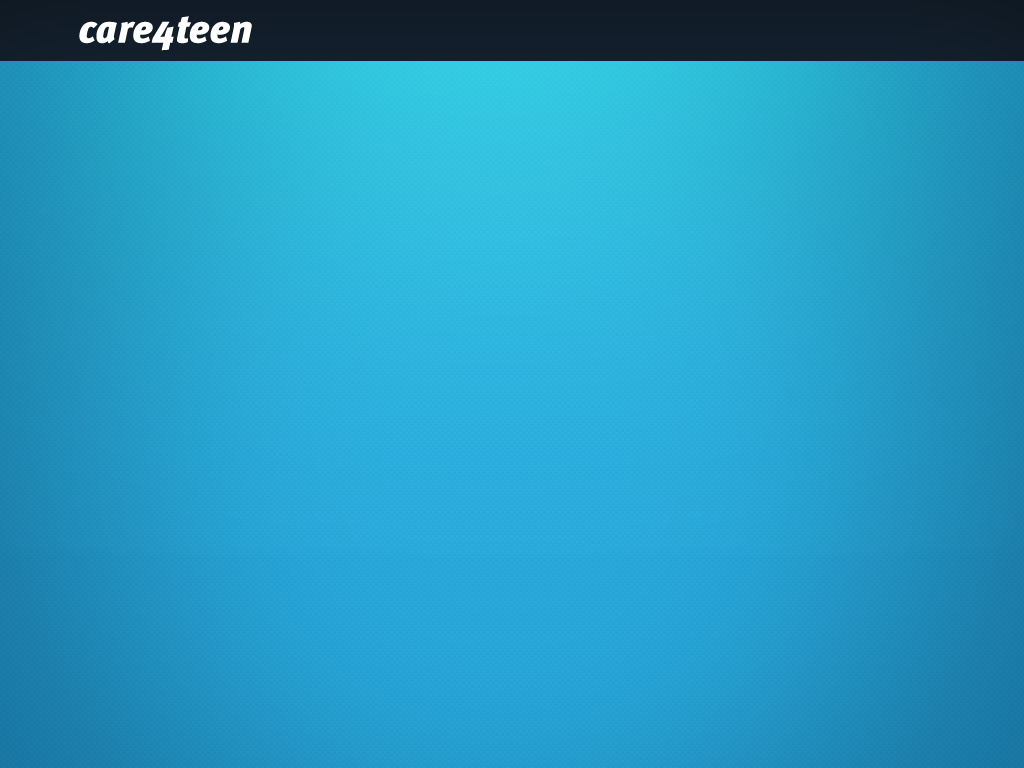 Video reports and  broadcast video from child’s screen in the real time
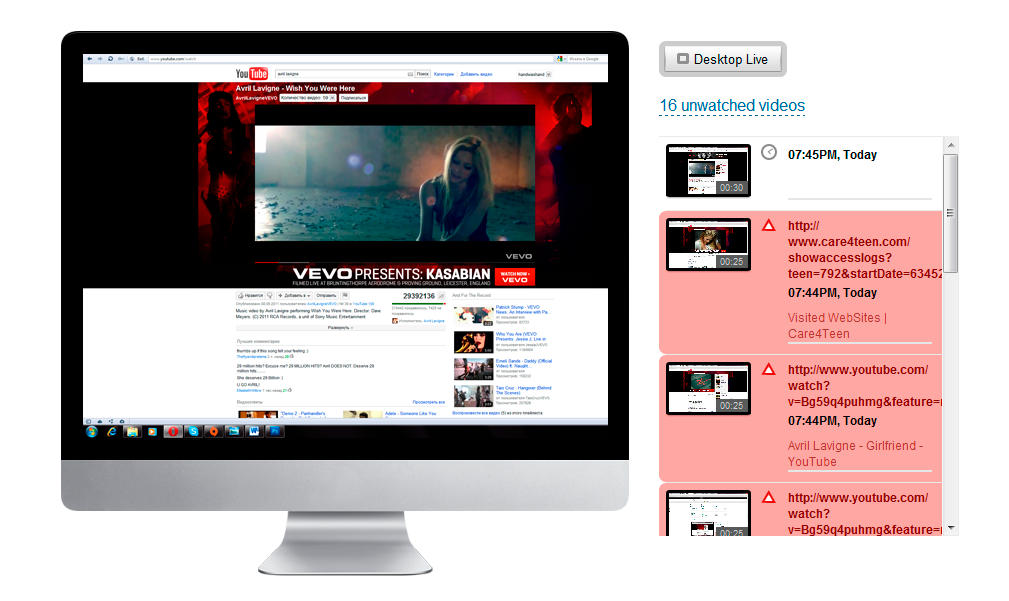 4
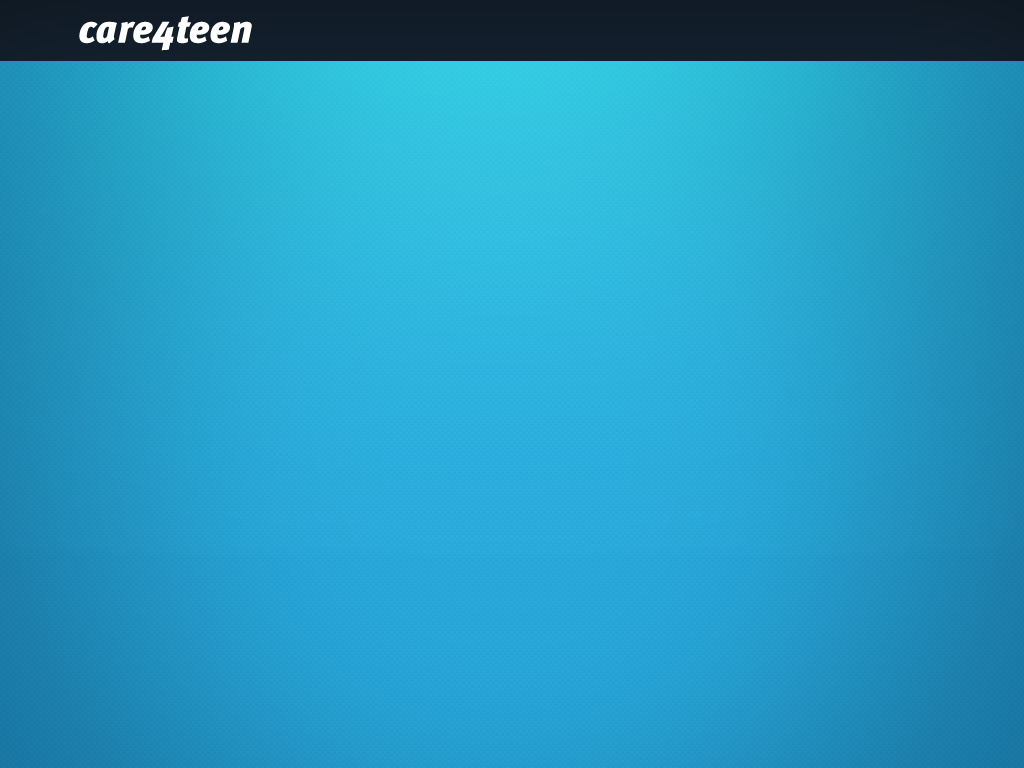 Care4teen is the global parental control.
5
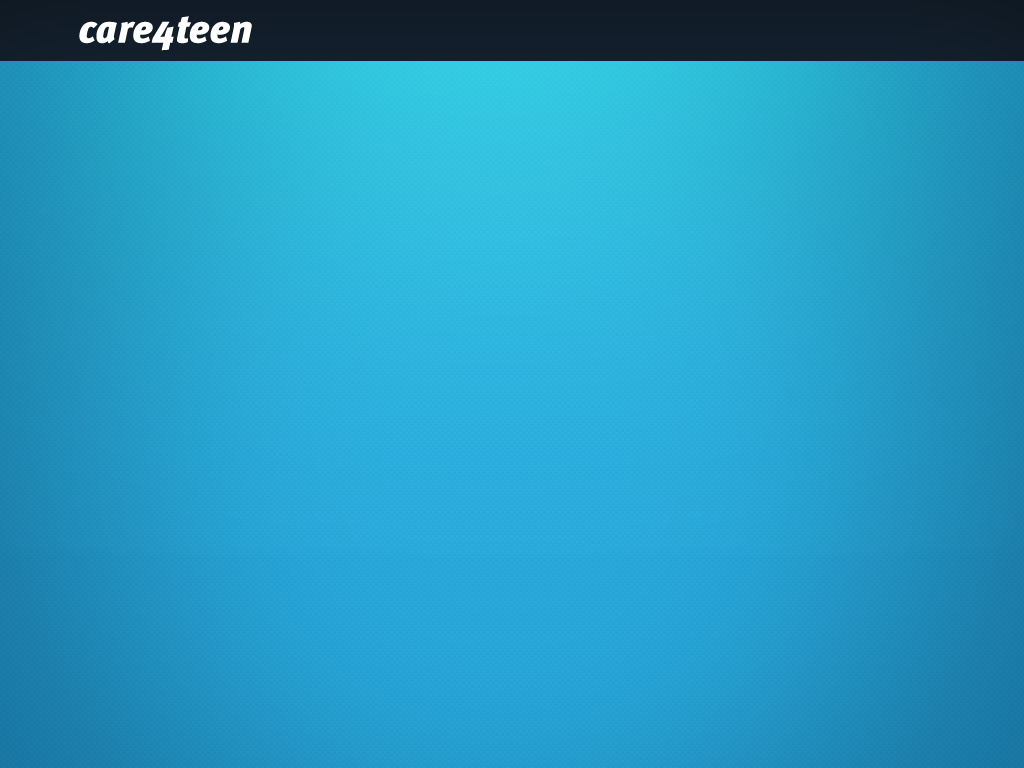 Care4teen is the social service.
Parents make lists of allowed sites and block unwanted.

 Parents can join into the group of people with similar views on network security.
6
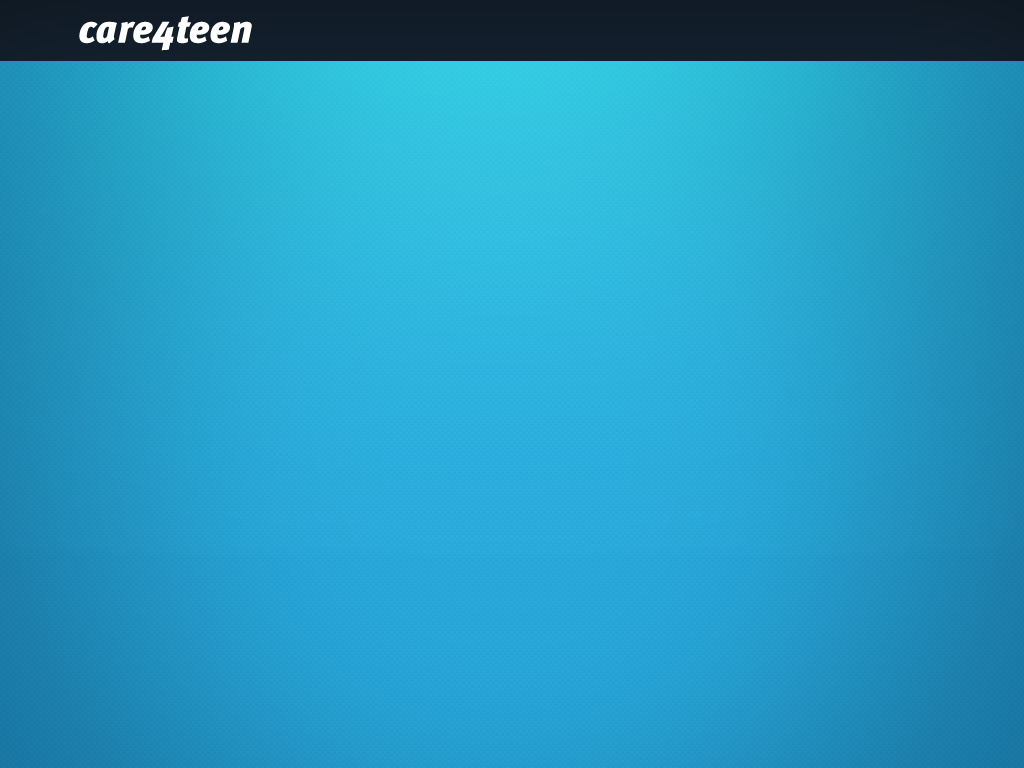 Market
More than 200 million potential users computers, iPhone, android
7
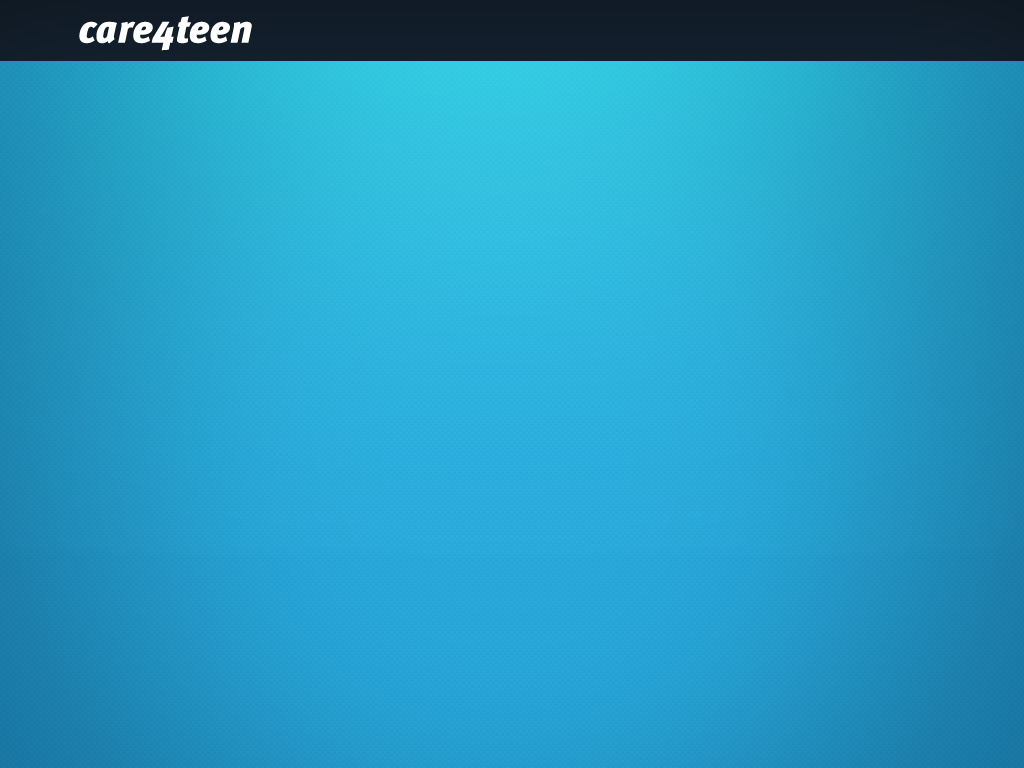 Competition
Netnanny
McAfee Family Protection
PureSight PC

Various system built-in in antivirus.
8
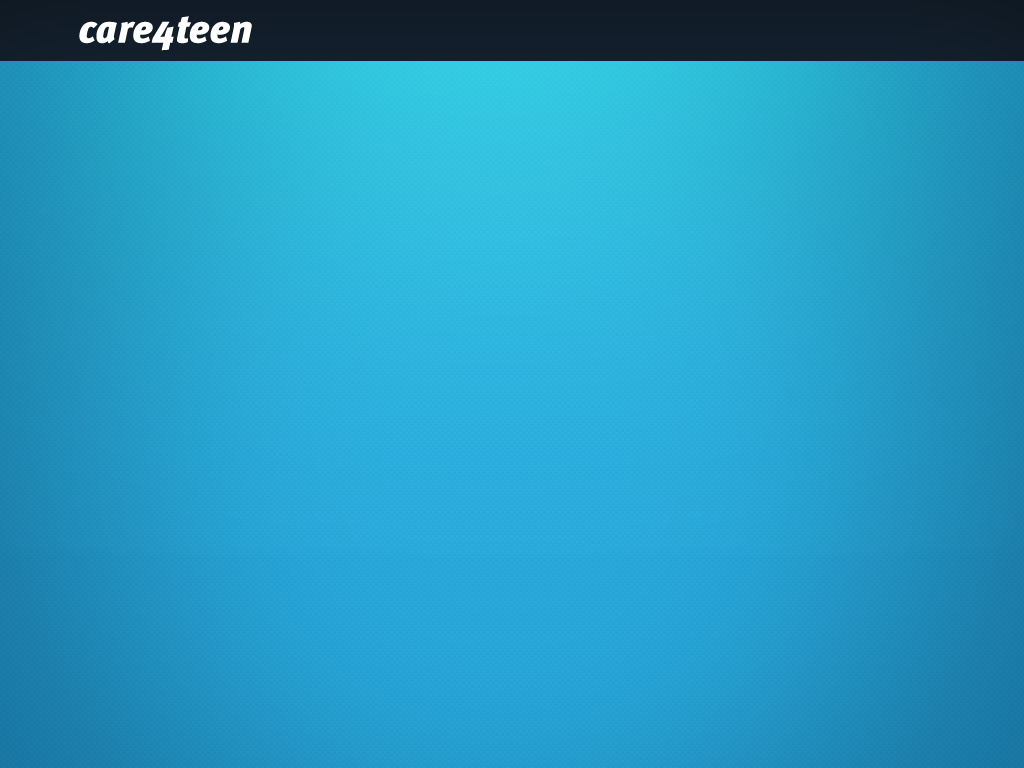 Our advantage
Programs - competitors have changed little over the past  decade.

care4teen – it’s a totally different approach to the safety of children on the Internet.
9
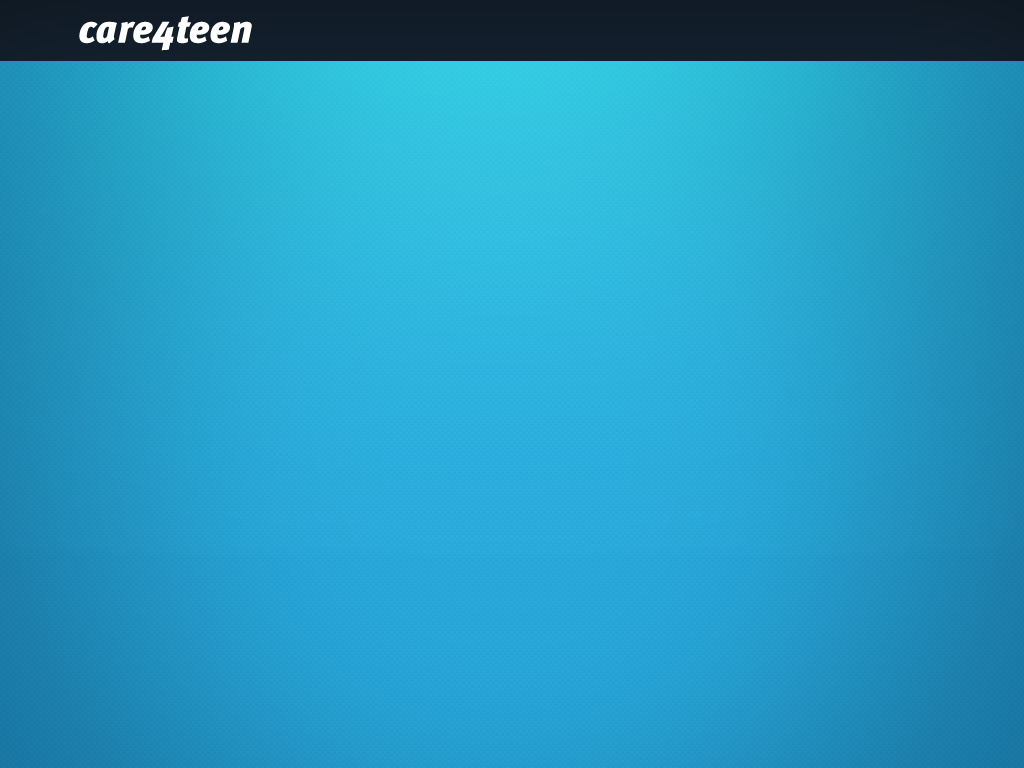 Business model
Freemium – It’ll be free available to a limited set of functions of the program. Full functionality of the program will be cost 15 $ per month.

Targeting advertising. We’ll show ads for parents based on the preferences of the child.
10
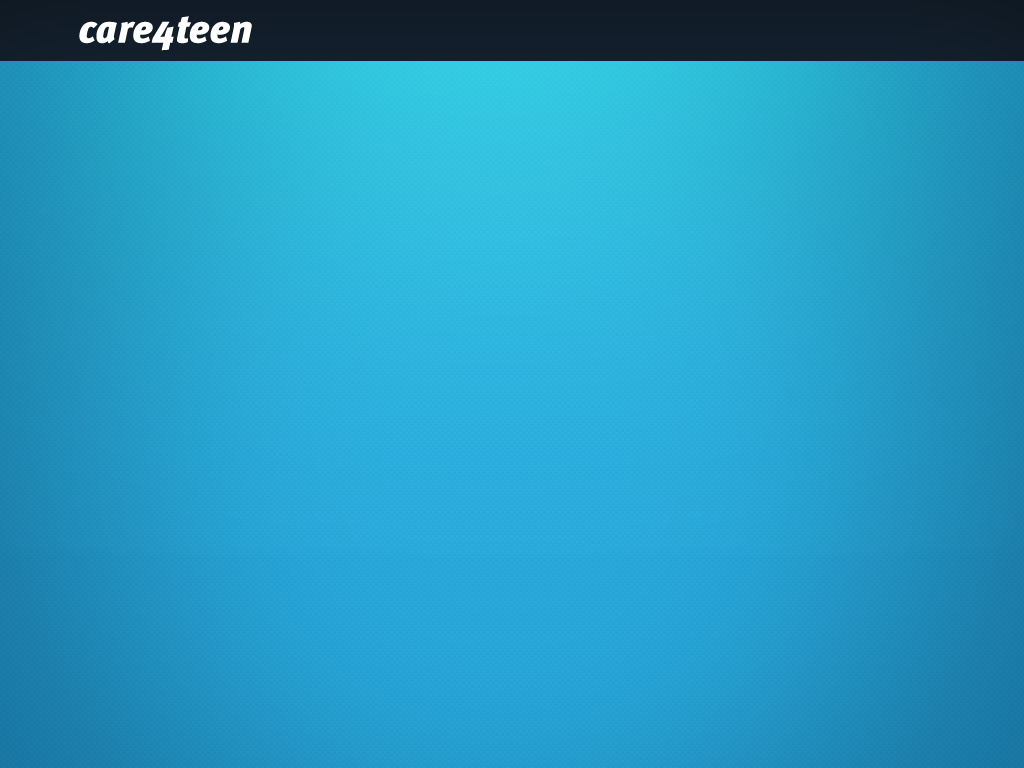 Marketing
-    search engine optimization
adwords, Microsoft Advertising
advertising on line resources
affiliate programs
social promotion in Twitter, on Facebook
11
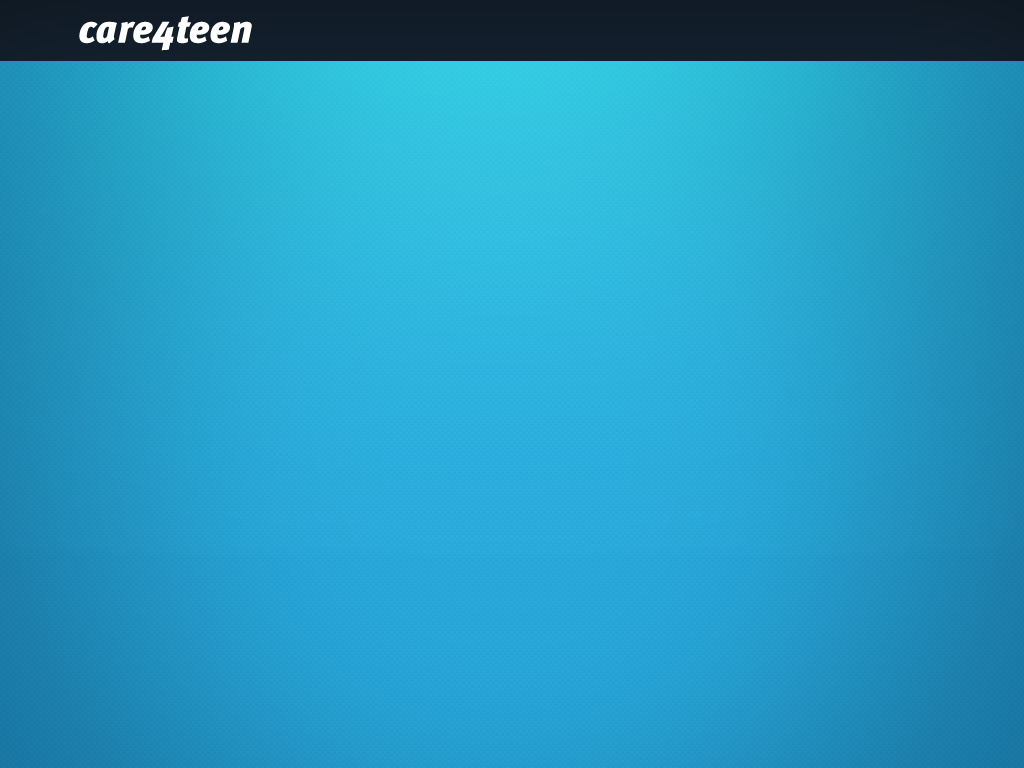 Current status and plans
We’ve a version for Windows
In the current development of software the version  for iPhone, Android

Further plans
Care4business is the version for business
Care4education is the version for educational institutions
12
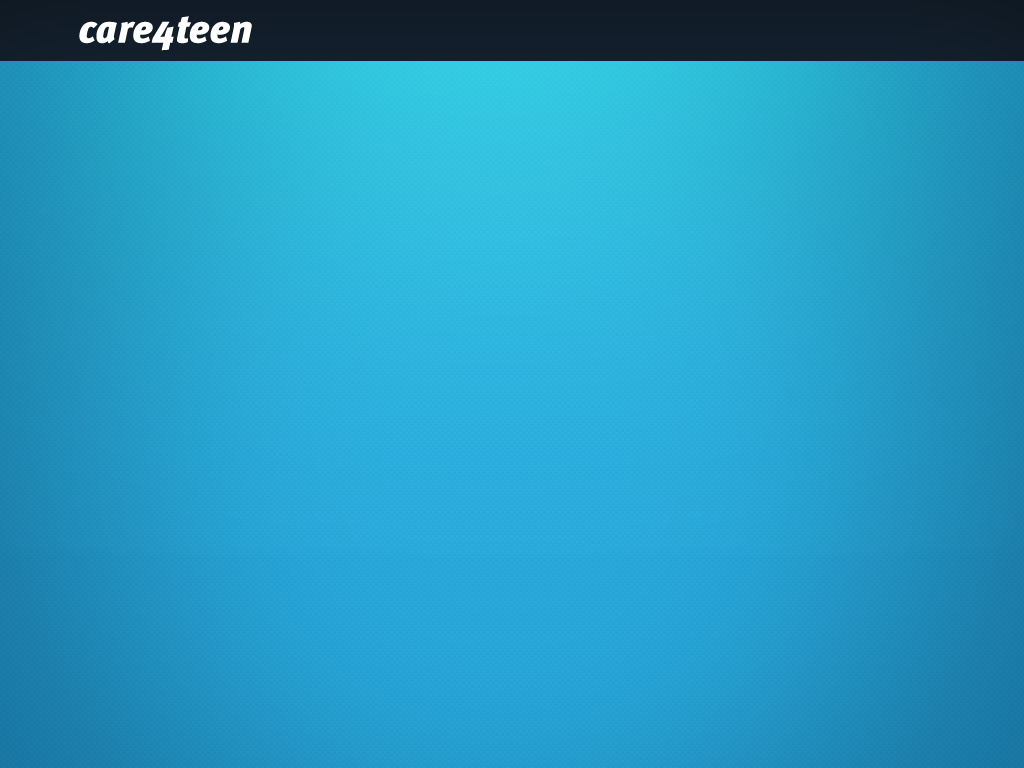 Team
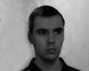 Alexander Borisov  CEO
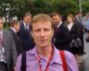 Yuri Mosha  Business consultant
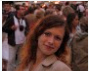 Kate Miller Marketing manager
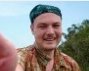 Vitaly Tatarinov Technical director
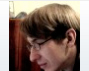 Andrey Besyasychny Main developer
13